Its time for...
?
Dun Dun Dunnnnn!!!
Please DON'T
?
?
?
?
Gahhhhhh!
OMG
?
Not this again
Quiz Time!!Science Section 3:nuclear reactions
Quiz Time!!!
Science Section 3: Nuclear Reactions
Made By: Bethany villa; Jelani moreno; arianna ramos; christina biton
question #1
Question #1
1. IN ______, __________ AND HIS RESEARCH GROUP GENERATED THE FIRST__________.
Answer:1942, Enrico Fermi, chain reaction
QUESTION #2
2.IN __________, _____, FERMI'S TEAM CONCLUDED THAT THE NUCLEAR CHAIN REACTION HAD IN FACT BEEN SELFSUSTAINING.
Answer: December 2, 1942
Question #3
3. A device for initiating and controlling a sustained nuclear chain reaction is...
   A) boiling water reactor
   B) a nuclear reactor
   C) pressure water reactor
   D)high air reactor
Answer:B/ a nuclear reactor
question #4
4. What is the symbol for Graphite?
Answer: C12
question #5
5.Who was "the father of the  hydrogen bomb?"
Answer: Edward Teller
question # 6
6. When was the first hydrogen bomb detonated?
Answer: 1951
question #7
7.True or False: Edward Teller conceived the principle behind the hydrogen bomb.
Answer: true
question #8
8.Nuclear fusion occurs when two smaller nuclei _______.
Answer: combine
question #9
9. In order for nuclear fusion to occur, the nuclei must be at a temperature of _________ Kelvin.
a. 1,000,000                           c. 10,000
b.300,000                               d. 10,000,000
Answer: d.10,000,000
question #10
10.Our sun is made up of what percent of hydrogen?
a. 25%                       b.75%
c. 74%                       d.24%
Answer: c.74%
Did YOU do well???
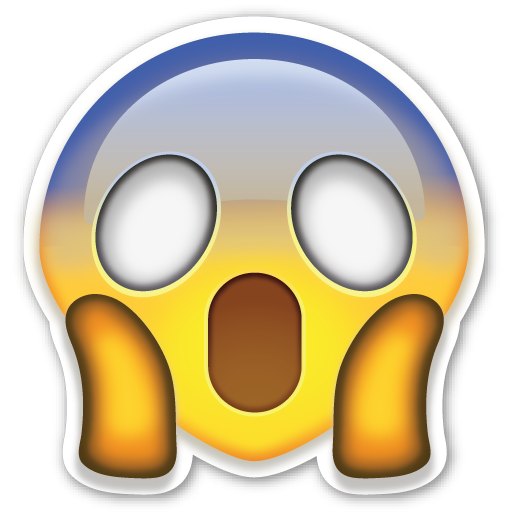 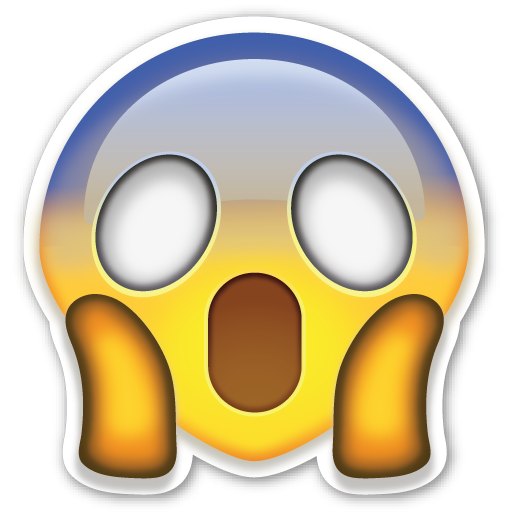